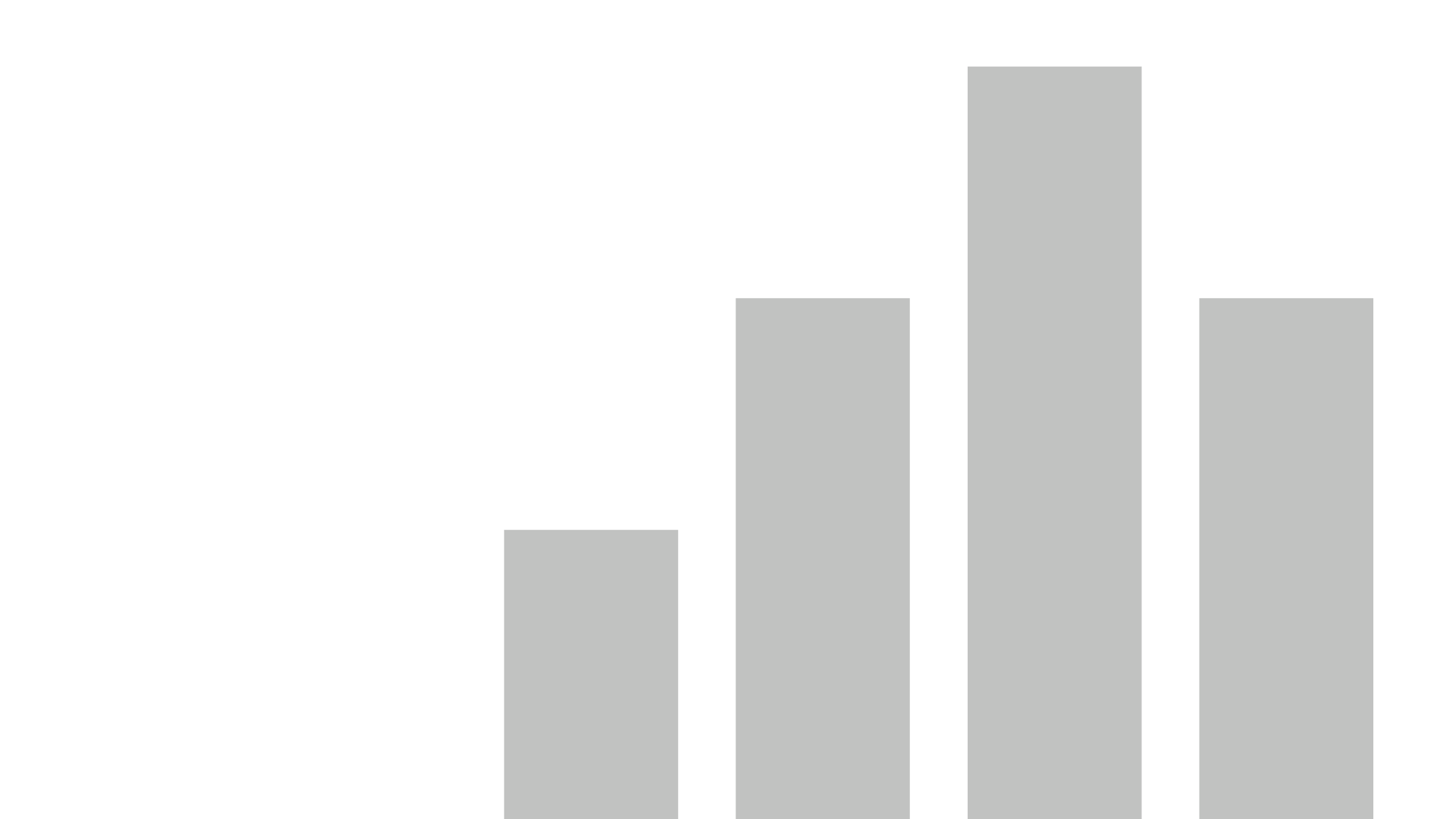 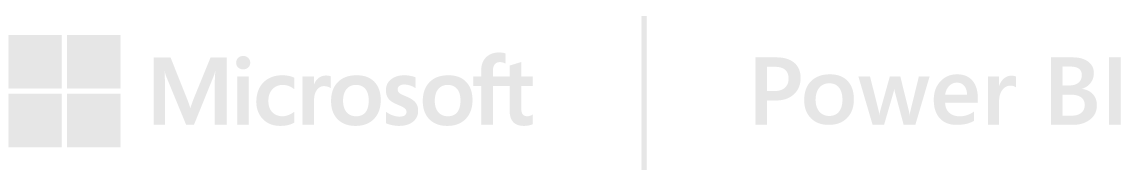 QA Dashboard Demo
View in Power BI
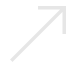 Last data refresh:
30/05/2022 7:35:08 UTC
Downloaded at:
17/07/2023 10:01:15 UTC
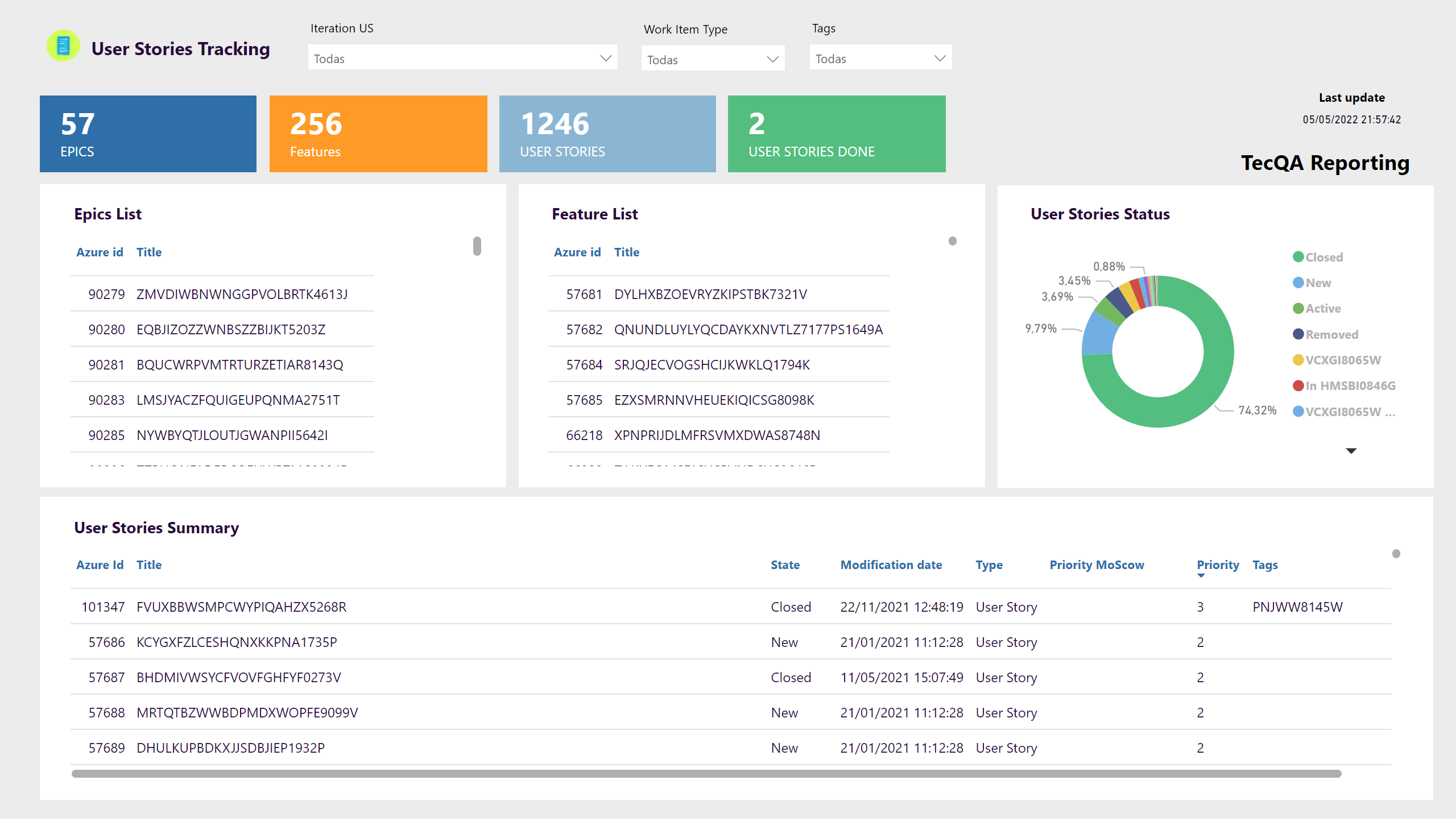 User Stories Tracking
[Speaker Notes: image
No alt text provided

textbox
No alt text provided

multiRowCard
No alt text provided

multiRowCard
No alt text provided

multiRowCard
No alt text provided

Ticket Status
No alt text provided

basicShape
No alt text provided

textbox
No alt text provided

Ticket List
No alt text provided

basicShape
No alt text provided

textbox
No alt text provided

Ticket List
No alt text provided

basicShape
No alt text provided

textbox
No alt text provided

Ticket List
No alt text provided

basicShape
No alt text provided

textbox
No alt text provided

Last update
No alt text provided

multiRowCard
No alt text provided

actionButton
No alt text provided

slicer
No alt text provided

slicer
No alt text provided

slicer
No alt text provided]
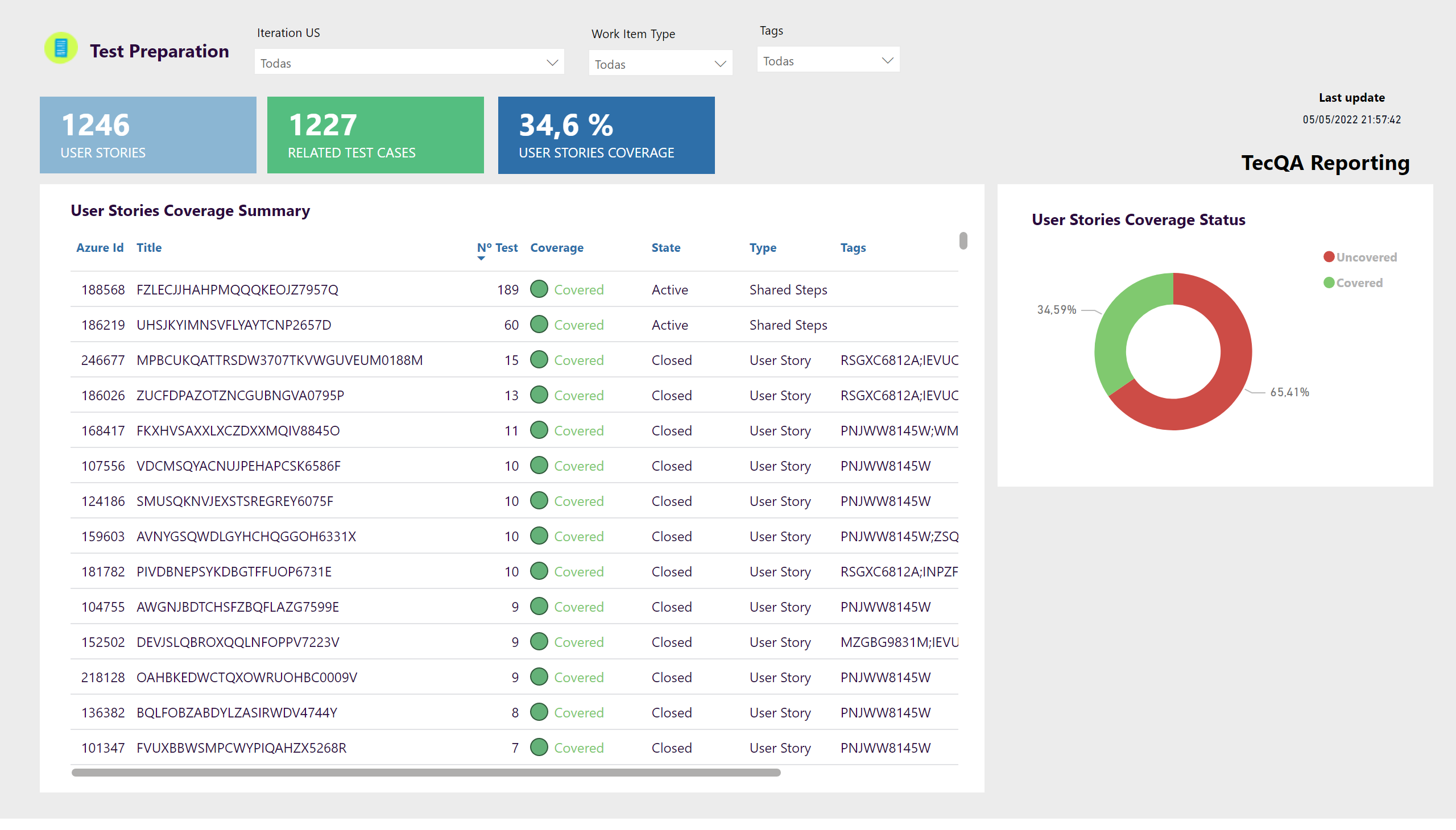 Test Preparation
[Speaker Notes: image
No alt text provided

textbox
No alt text provided

slicer
No alt text provided

slicer
No alt text provided

multiRowCard
No alt text provided

multiRowCard
No alt text provided

Ticket Status
No alt text provided

basicShape
No alt text provided

textbox
No alt text provided

Ticket List
No alt text provided

basicShape
No alt text provided

textbox
No alt text provided

multiRowCard
No alt text provided

Last update
No alt text provided

actionButton
No alt text provided

slicer
No alt text provided]
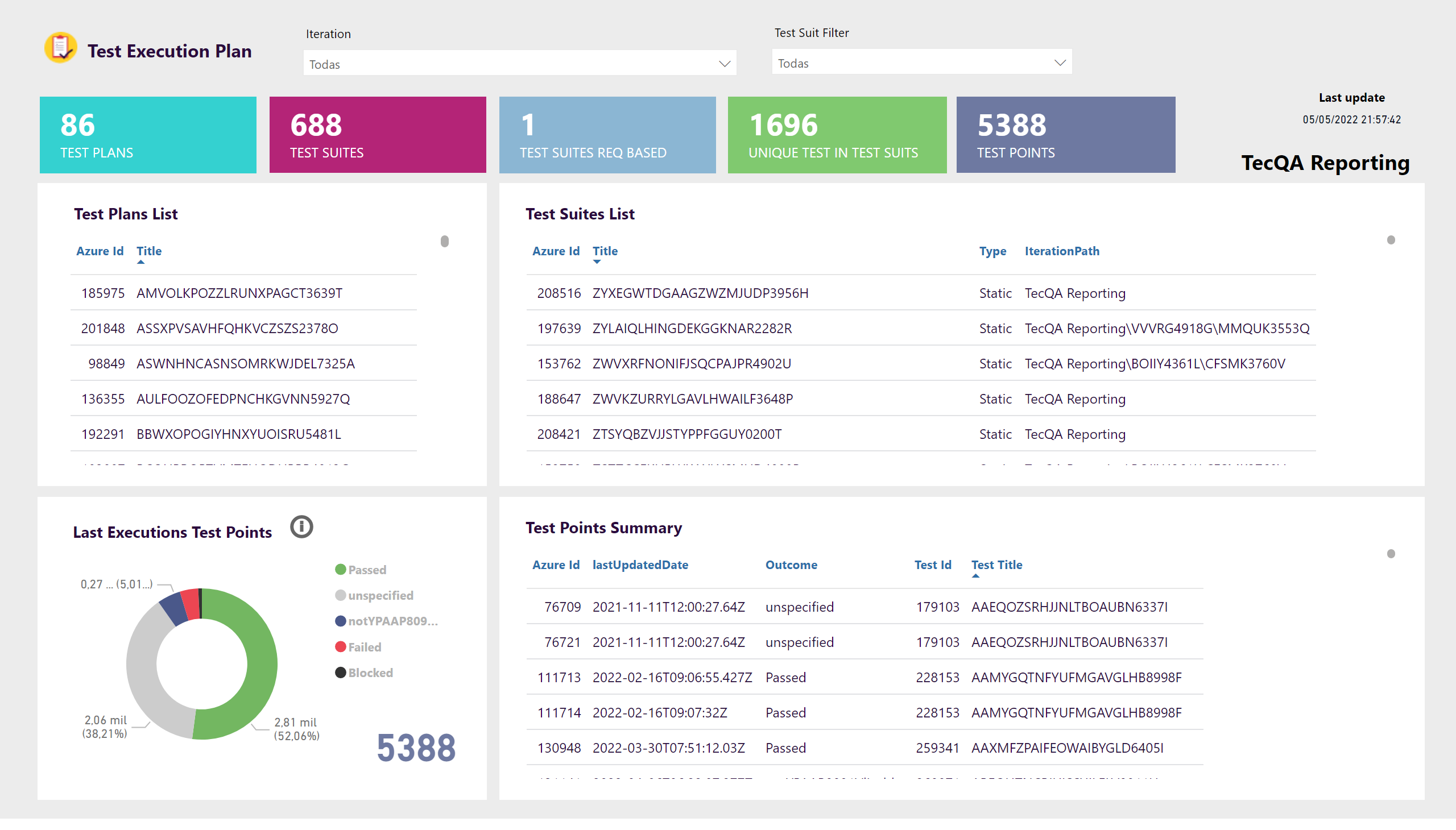 Test Execution Plan
[Speaker Notes: textbox
No alt text provided

slicer
No alt text provided

multiRowCard
No alt text provided

multiRowCard
No alt text provided

multiRowCard
No alt text provided

Ticket List
No alt text provided

basicShape
No alt text provided

textbox
No alt text provided

Ticket List
No alt text provided

basicShape
No alt text provided

textbox
No alt text provided

Ticket Status
No alt text provided

basicShape
No alt text provided

textbox
No alt text provided

multiRowCard
No alt text provided

slicer
No alt text provided

Ticket List
No alt text provided

basicShape
No alt text provided

textbox
No alt text provided

image
No alt text provided

actionButton
No alt text provided

textbox
No alt text provided

shape
No alt text provided

textbox
No alt text provided

actionButton
No alt text provided

Last update
No alt text provided

actionButton
No alt text provided

multiRowCard
No alt text provided

card
No alt text provided]
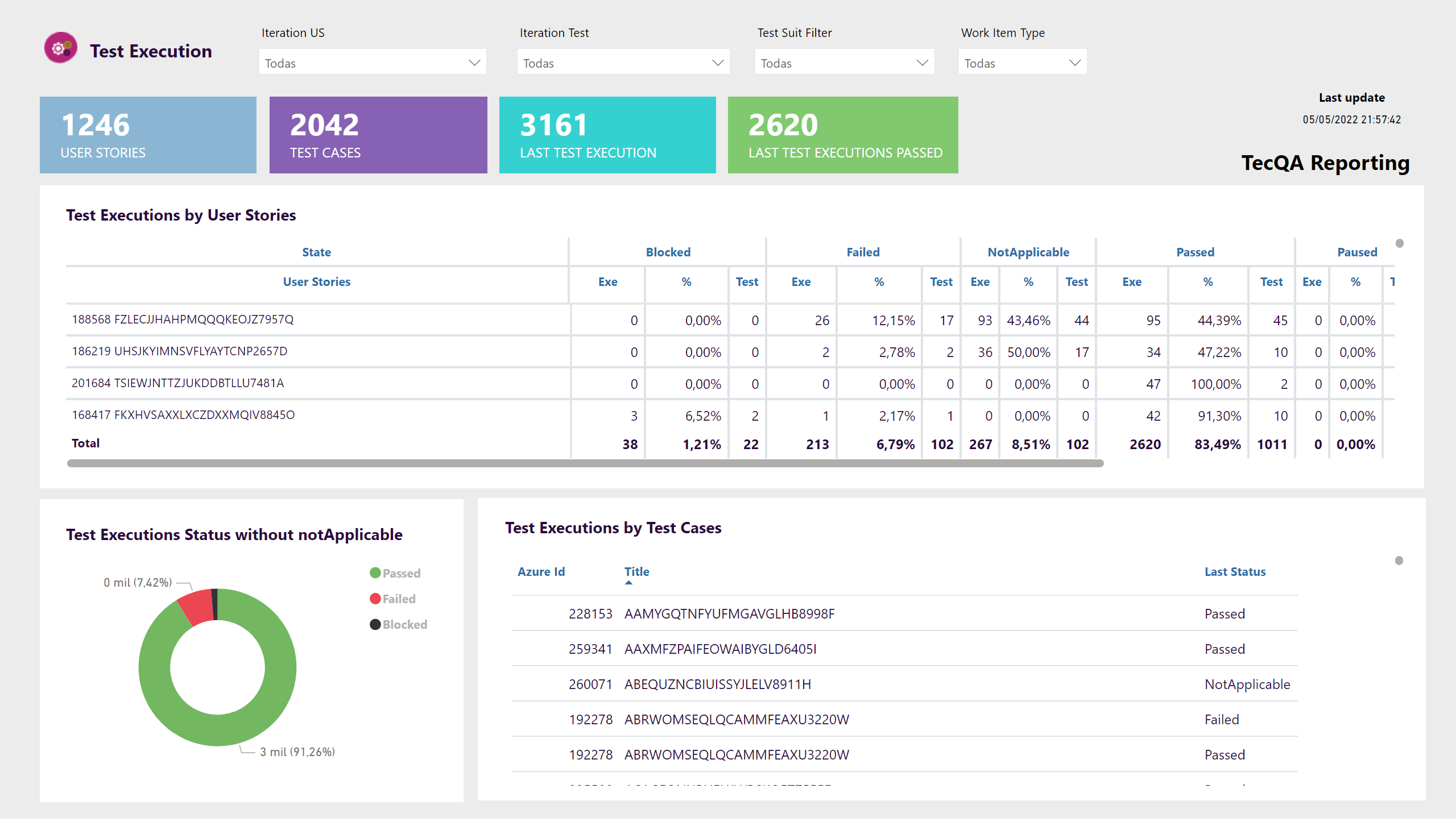 Test Executions
[Speaker Notes: Last update
No alt text provided

actionButton
No alt text provided

slicer
No alt text provided

slicer
No alt text provided

Ticket List
No alt text provided

image
No alt text provided

textbox
No alt text provided

basicShape
No alt text provided

Ticket List
No alt text provided

multiRowCard
No alt text provided

multiRowCard
No alt text provided

slicer
No alt text provided

slicer
No alt text provided

textbox
No alt text provided

basicShape
No alt text provided

multiRowCard
No alt text provided

textbox
No alt text provided

basicShape
No alt text provided

Ticket Status
No alt text provided

multiRowCard
No alt text provided

textbox
No alt text provided]
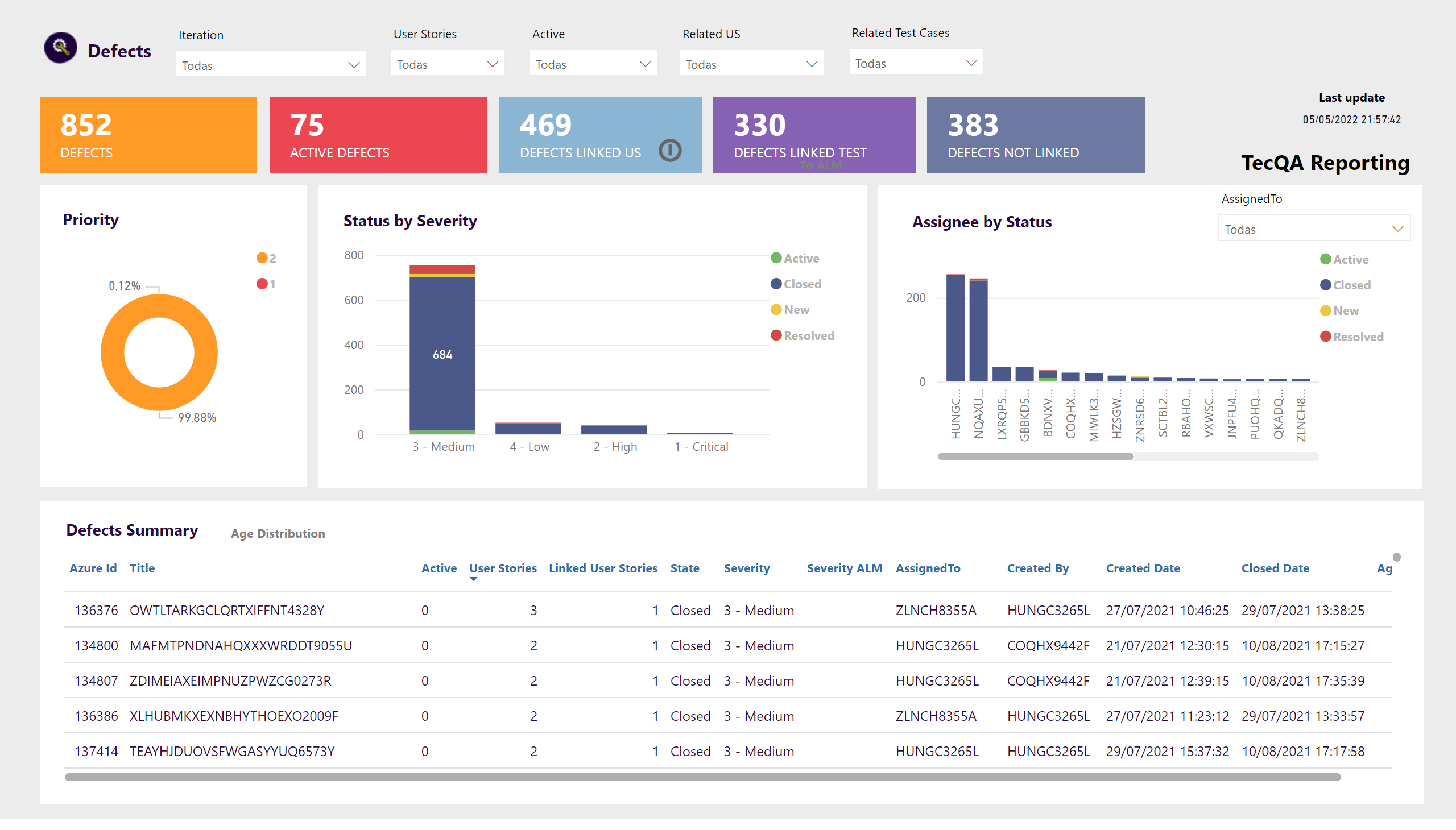 Defects
[Speaker Notes: textbox
No alt text provided

slicer
No alt text provided

slicer
No alt text provided

multiRowCard
No alt text provided

multiRowCard
No alt text provided

multiRowCard
No alt text provided

multiRowCard
No alt text provided

multiRowCard
No alt text provided

Ticket Status
No alt text provided

basicShape
No alt text provided

textbox
No alt text provided

columnChart
No alt text provided

basicShape
No alt text provided

textbox
No alt text provided

Ticket List
No alt text provided

basicShape
No alt text provided

textbox
No alt text provided

Ticket Status
No alt text provided

basicShape
No alt text provided

textbox
No alt text provided

slicer
No alt text provided

slicer
No alt text provided

actionButton
No alt text provided

Ticket Status
No alt text provided

basicShape
No alt text provided

textbox
No alt text provided

actionButton
No alt text provided

image
No alt text provided

slicer
No alt text provided

slicer
No alt text provided

Last update
No alt text provided

actionButton
No alt text provided

actionButton
No alt text provided

actionButton
No alt text provided

basicShape
No alt text provided

textbox
No alt text provided

columnChart
No alt text provided

textbox
No alt text provided

shape
No alt text provided

textbox
No alt text provided

actionButton
No alt text provided

actionButton
No alt text provided]
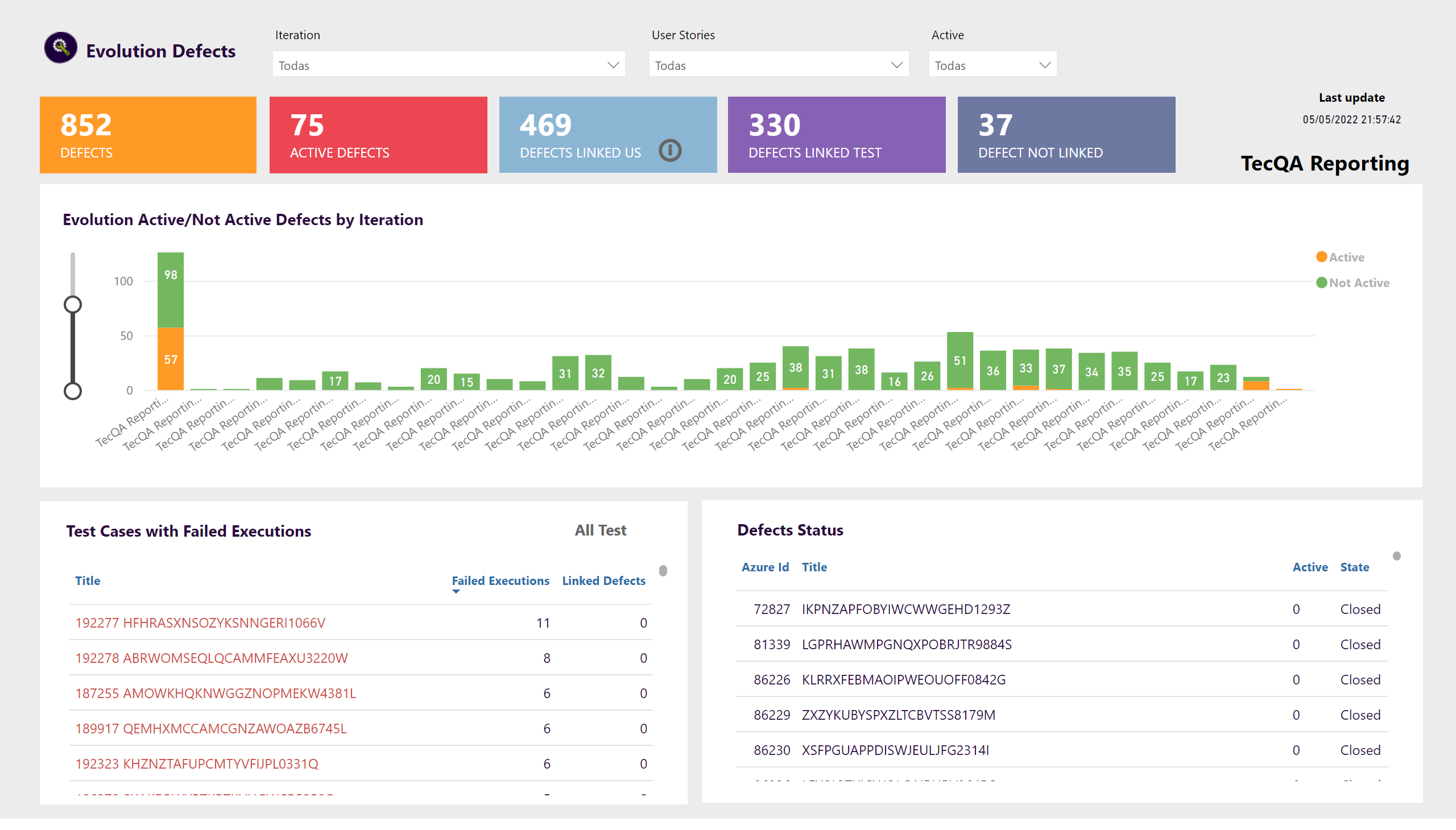 Evolution Defects
[Speaker Notes: textbox
No alt text provided

slicer
No alt text provided

slicer
No alt text provided

multiRowCard
No alt text provided

multiRowCard
No alt text provided

multiRowCard
No alt text provided

multiRowCard
No alt text provided

multiRowCard
No alt text provided

Ticket Status
No alt text provided

basicShape
No alt text provided

textbox
No alt text provided

tableEx
No alt text provided

basicShape
No alt text provided

textbox
No alt text provided

slicer
No alt text provided

Ticket List
No alt text provided

basicShape
No alt text provided

textbox
No alt text provided

image
No alt text provided

actionButton
No alt text provided

actionButton
No alt text provided

Ticket List
No alt text provided

Last update
No alt text provided

actionButton
No alt text provided

actionButton
No alt text provided

textbox
No alt text provided

textbox
No alt text provided

shape
No alt text provided

actionButton
No alt text provided]
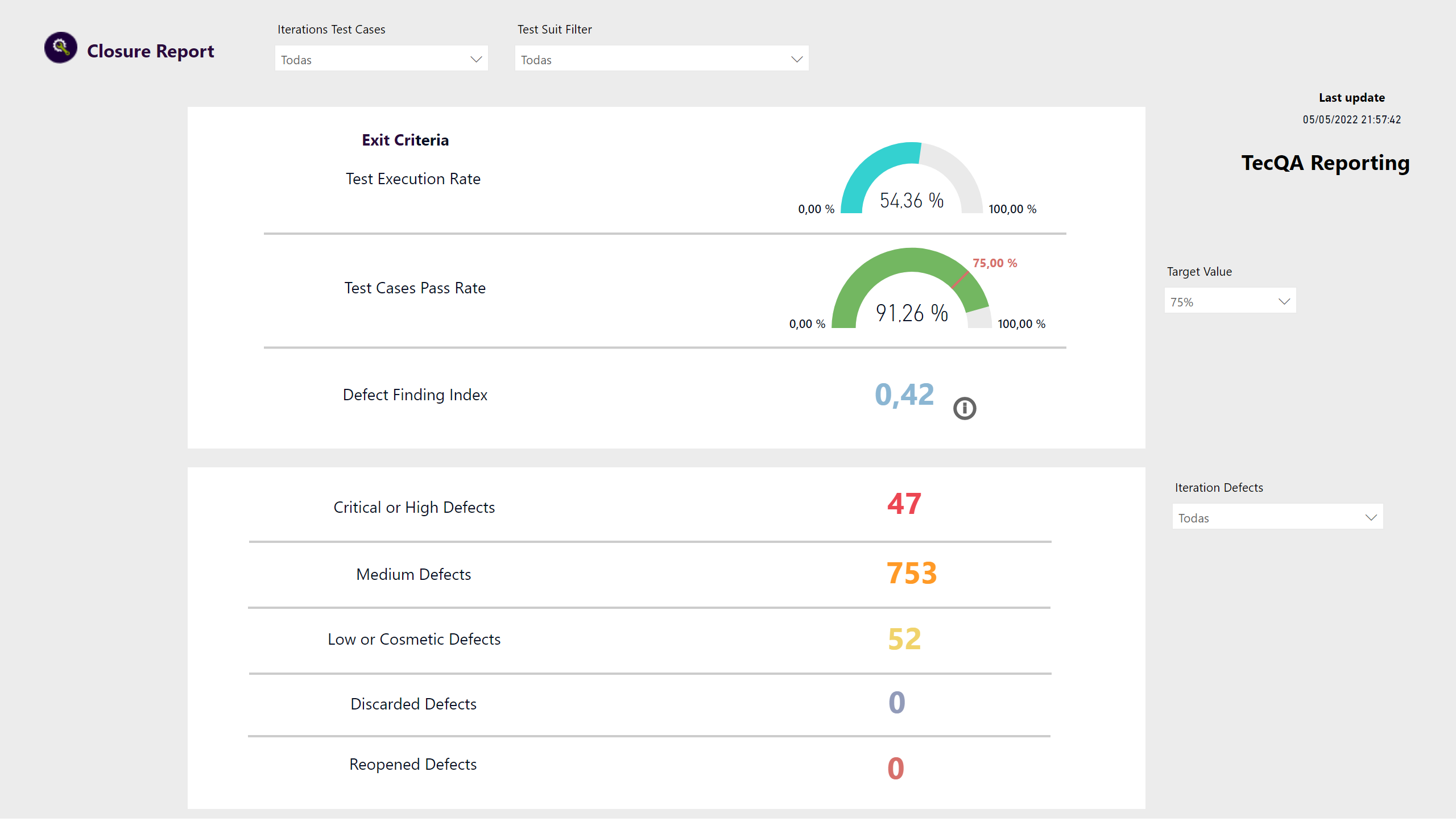 Closure Report
[Speaker Notes: textbox
No alt text provided

slicer
No alt text provided

multiRowCard
No alt text provided

slicer
No alt text provided

image
No alt text provided

basicShape
No alt text provided

textbox
No alt text provided

textbox
No alt text provided

textbox
No alt text provided

textbox
No alt text provided

gauge
No alt text provided

shape
No alt text provided

shape
No alt text provided

basicShape
No alt text provided

textbox
No alt text provided

shape
No alt text provided

multiRowCard
No alt text provided

textbox
No alt text provided

shape
No alt text provided

multiRowCard
No alt text provided

textbox
No alt text provided

shape
No alt text provided

multiRowCard
No alt text provided

textbox
No alt text provided

shape
No alt text provided

textbox
No alt text provided

multiRowCard
No alt text provided

multiRowCard
No alt text provided

slicer
No alt text provided

Last update
No alt text provided

actionButton
No alt text provided

gauge
No alt text provided

slicer
No alt text provided

actionButton
No alt text provided

textbox
No alt text provided

textbox
No alt text provided

shape
No alt text provided

actionButton
No alt text provided]
ToolTip
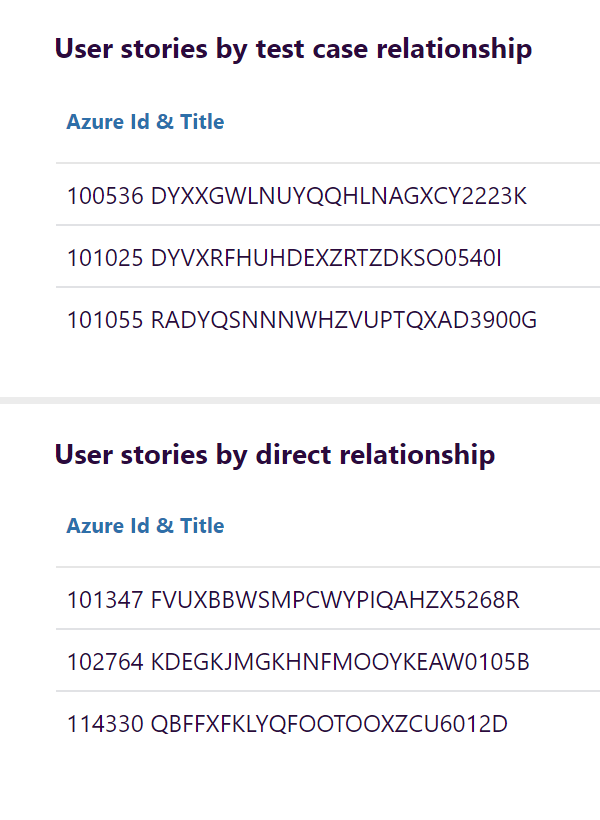 [Speaker Notes: basicShape
No alt text provided

textbox
No alt text provided

Ticket List
No alt text provided

basicShape
No alt text provided

textbox
No alt text provided

Ticket List
No alt text provided]